THE FITS
Anna Rose Holmer, 2015, USA
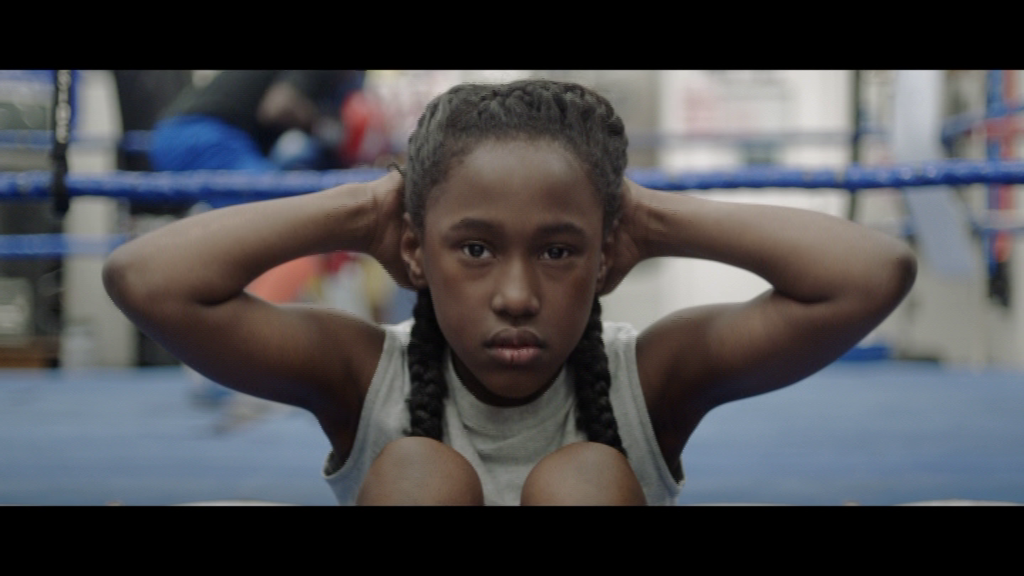 THE FITS
The fits : les crises

To fit in : trouver sa place

To be fit : le corps en question
I. The fits : les crises
1) L’attente d’une explication rationnelle

2) Du fantastique/ horreur à l’onirisme

3) Un rite de passage dans un film de « Coming of Age »
« Epidémie dansante », de Strasbourg, 1518
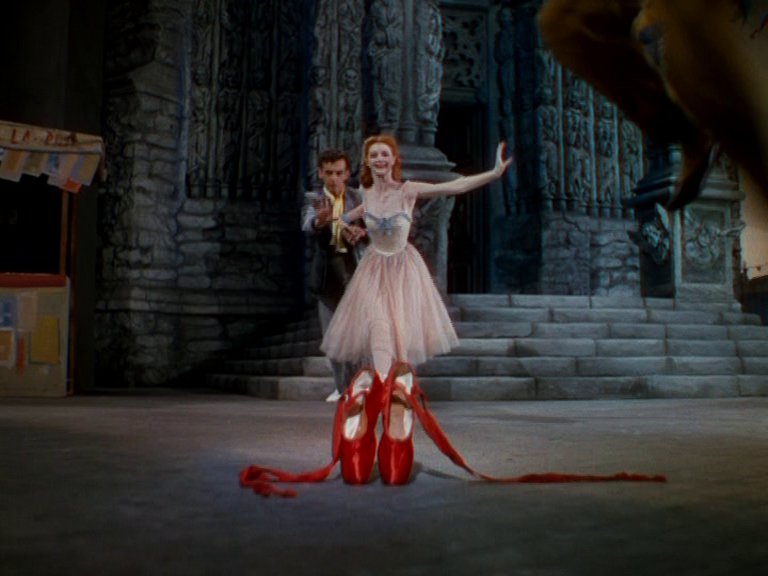 Les chaussons rouges, Michaël Powell et Emeric Pressburger, 1948
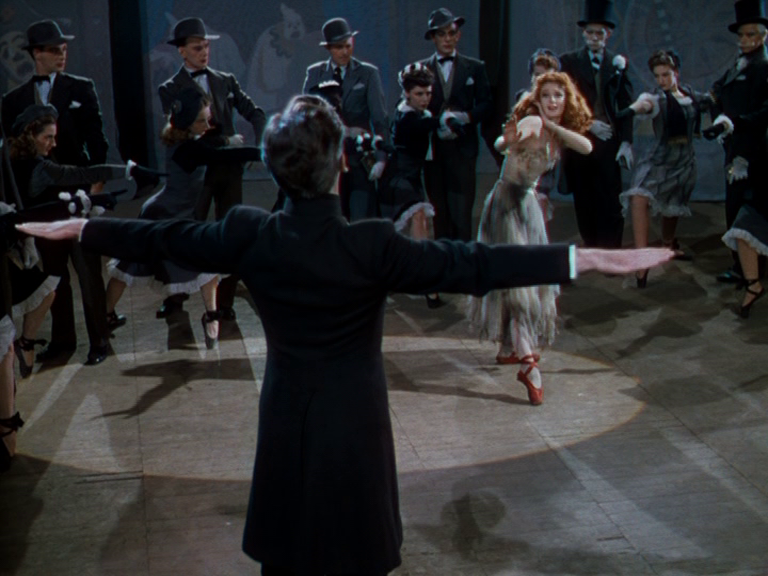 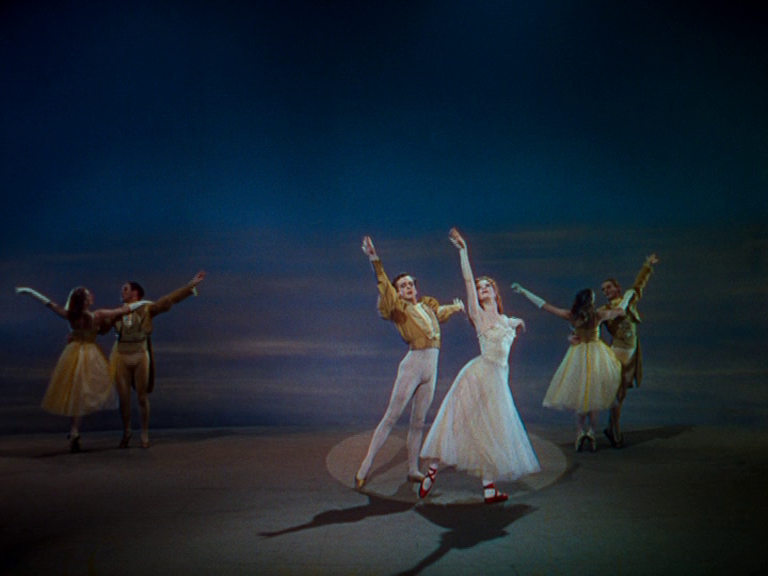 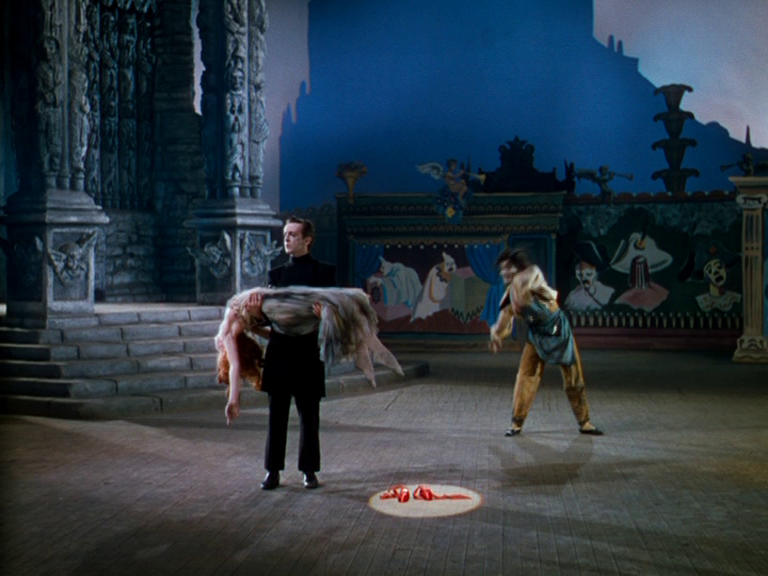 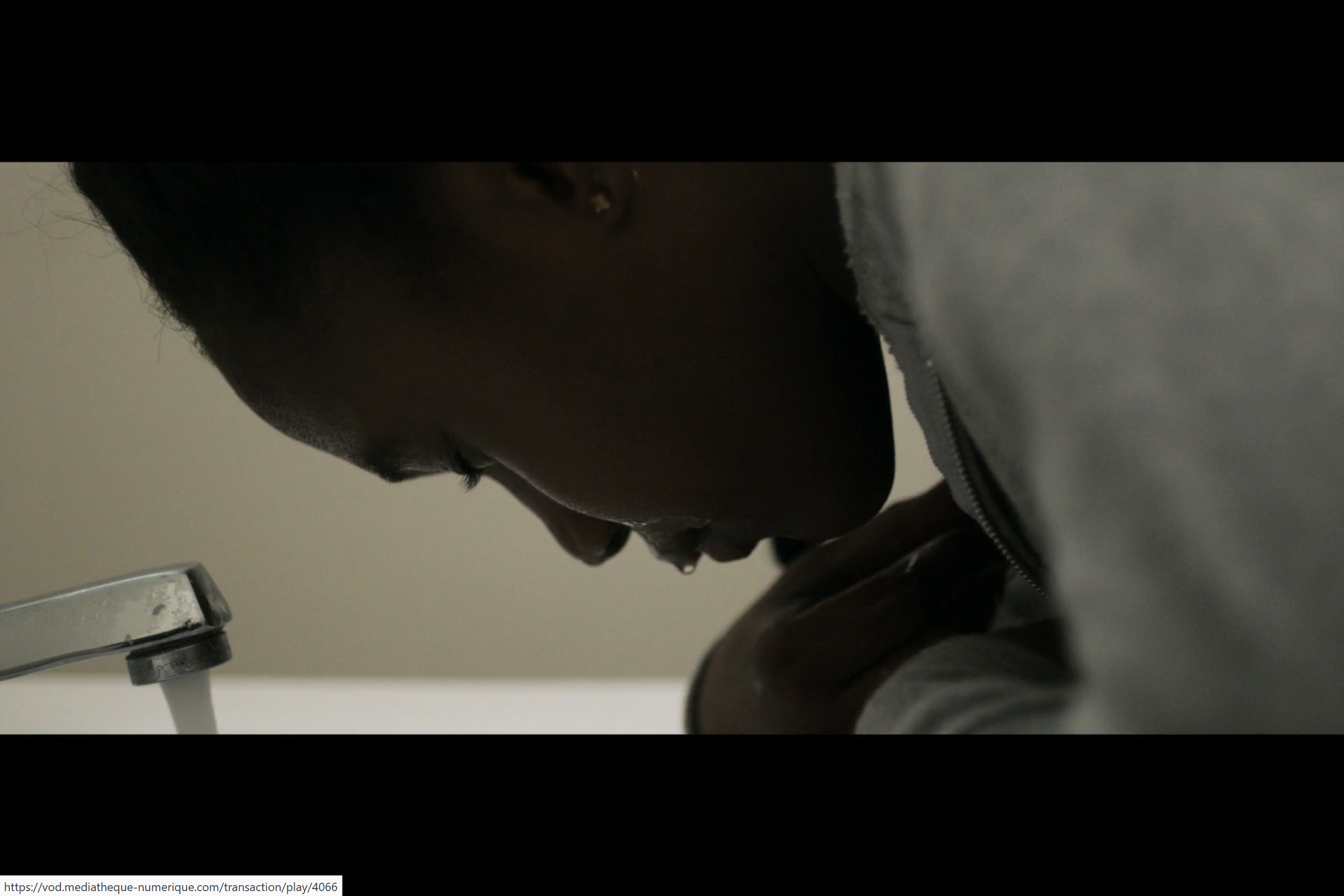 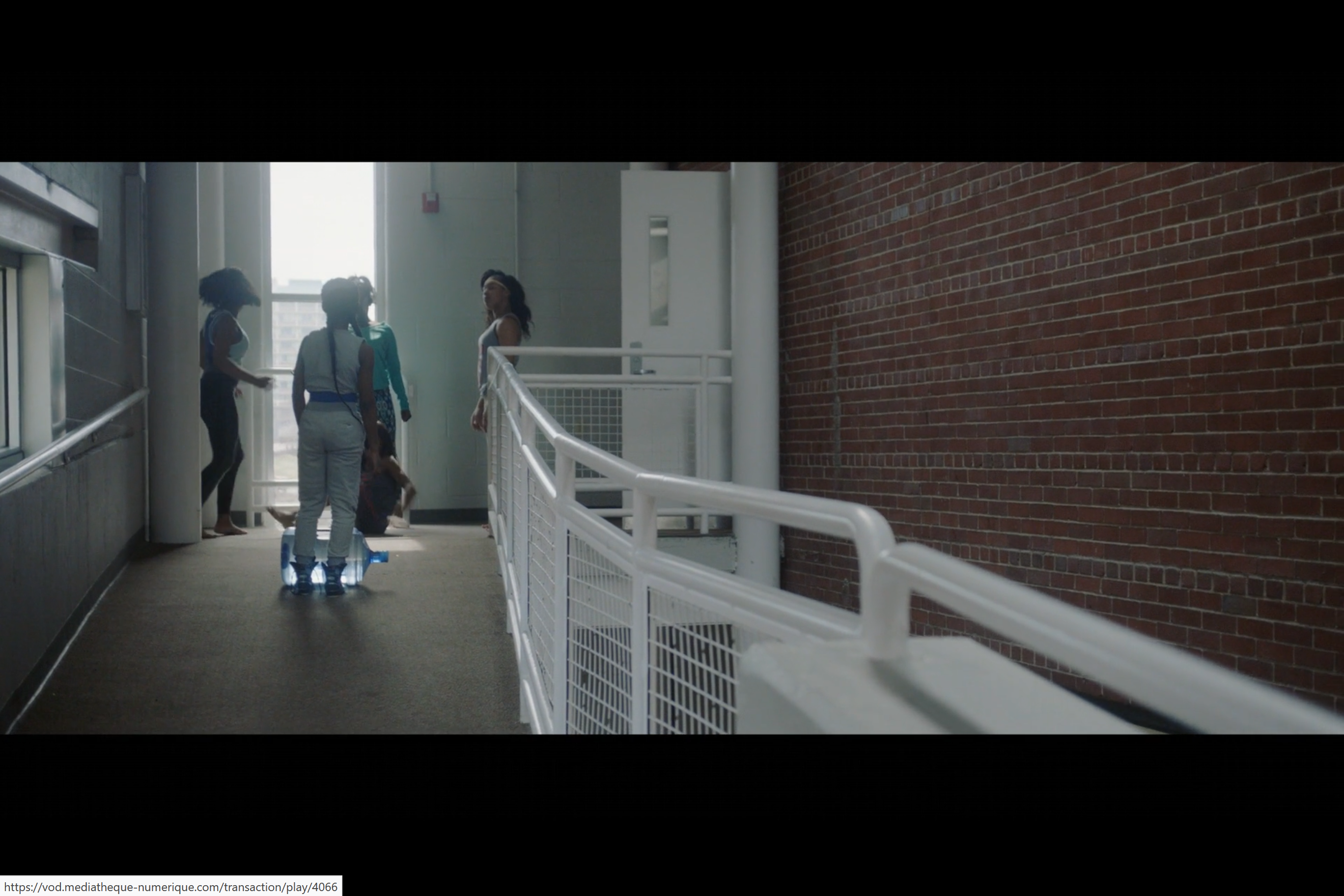 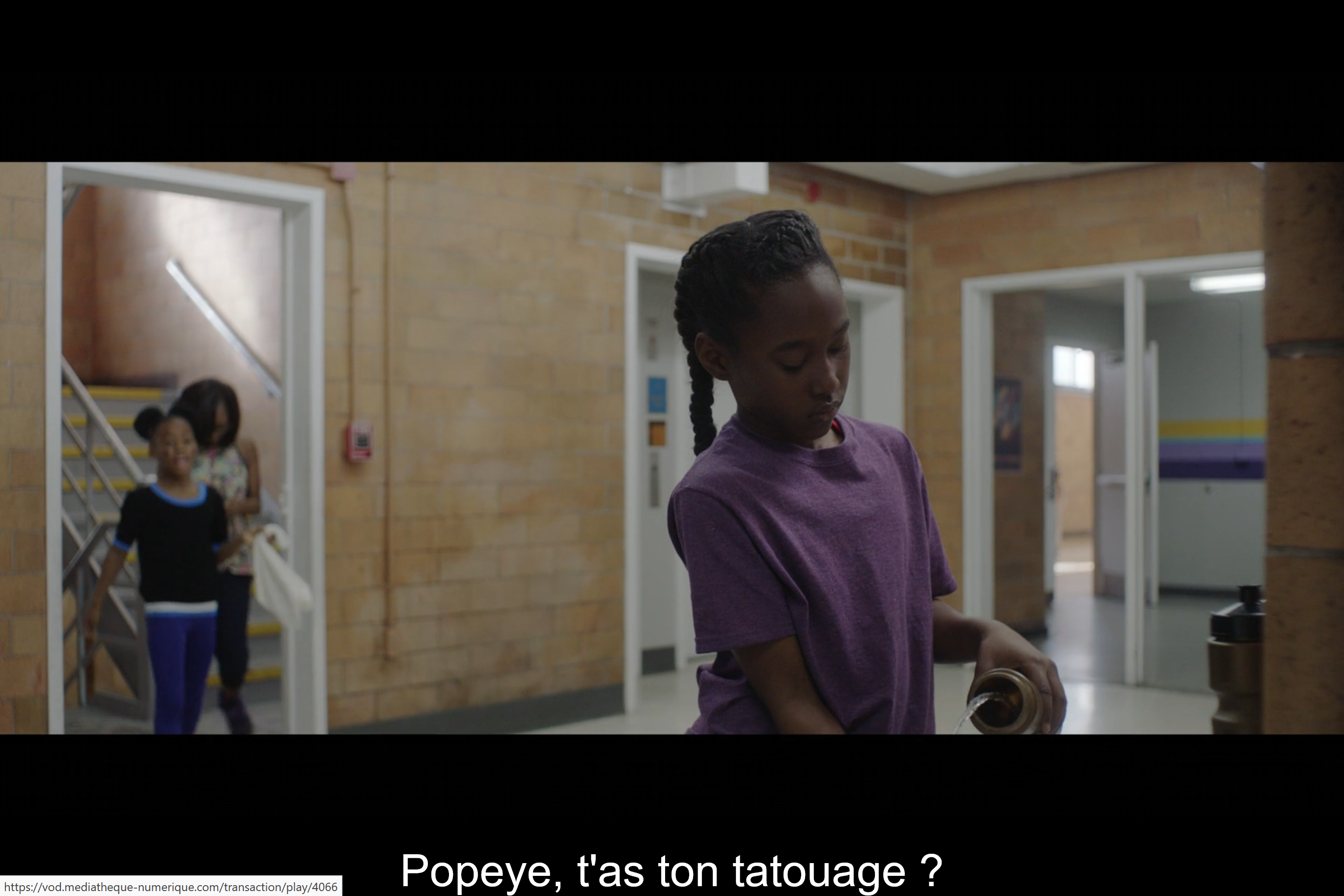 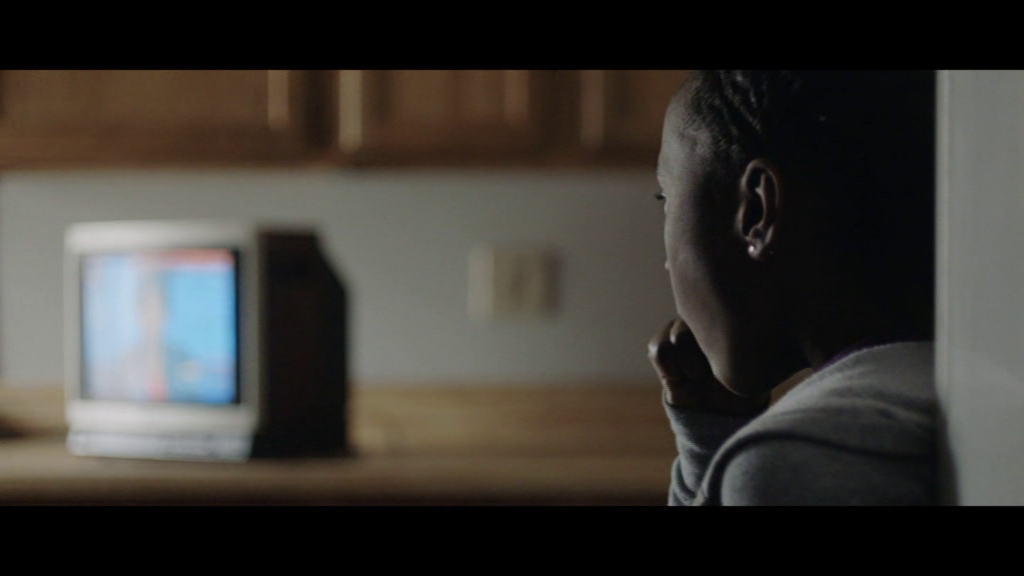 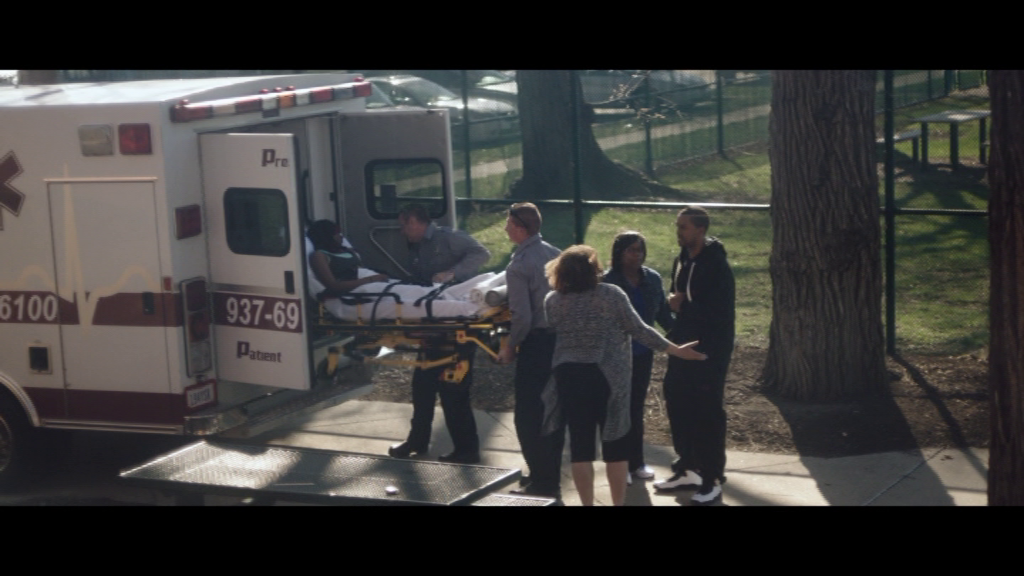 « You still think it’s that ?»
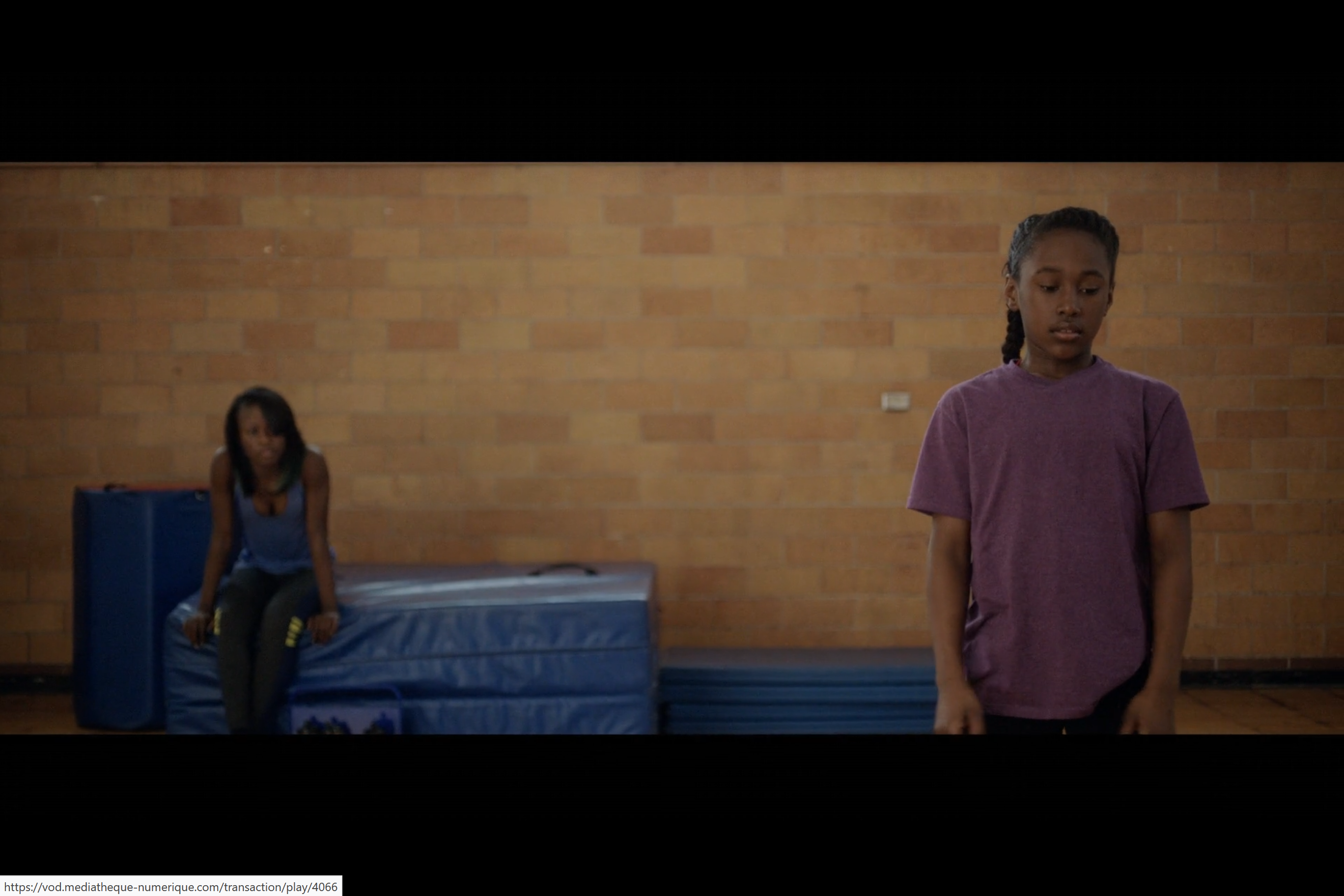 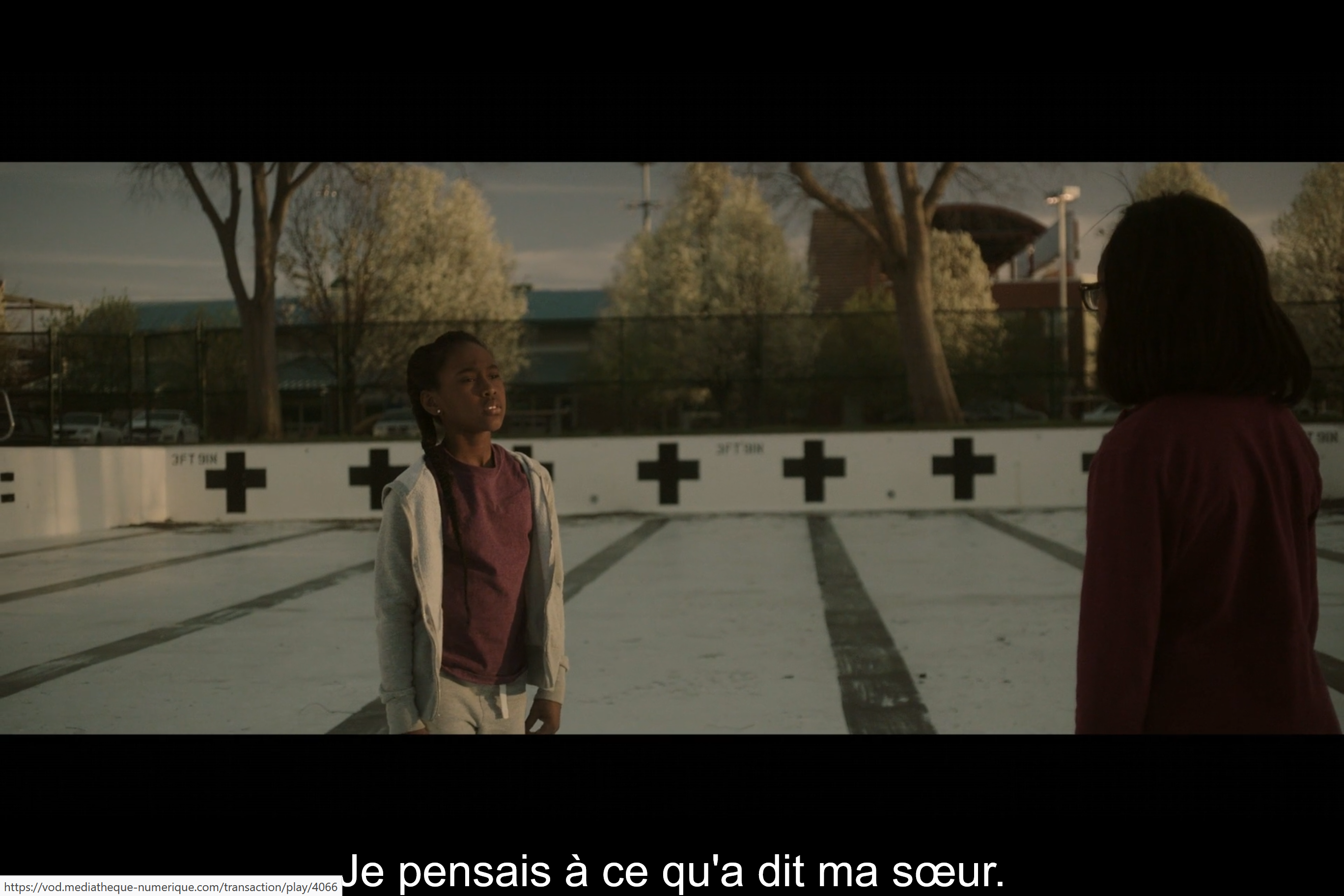 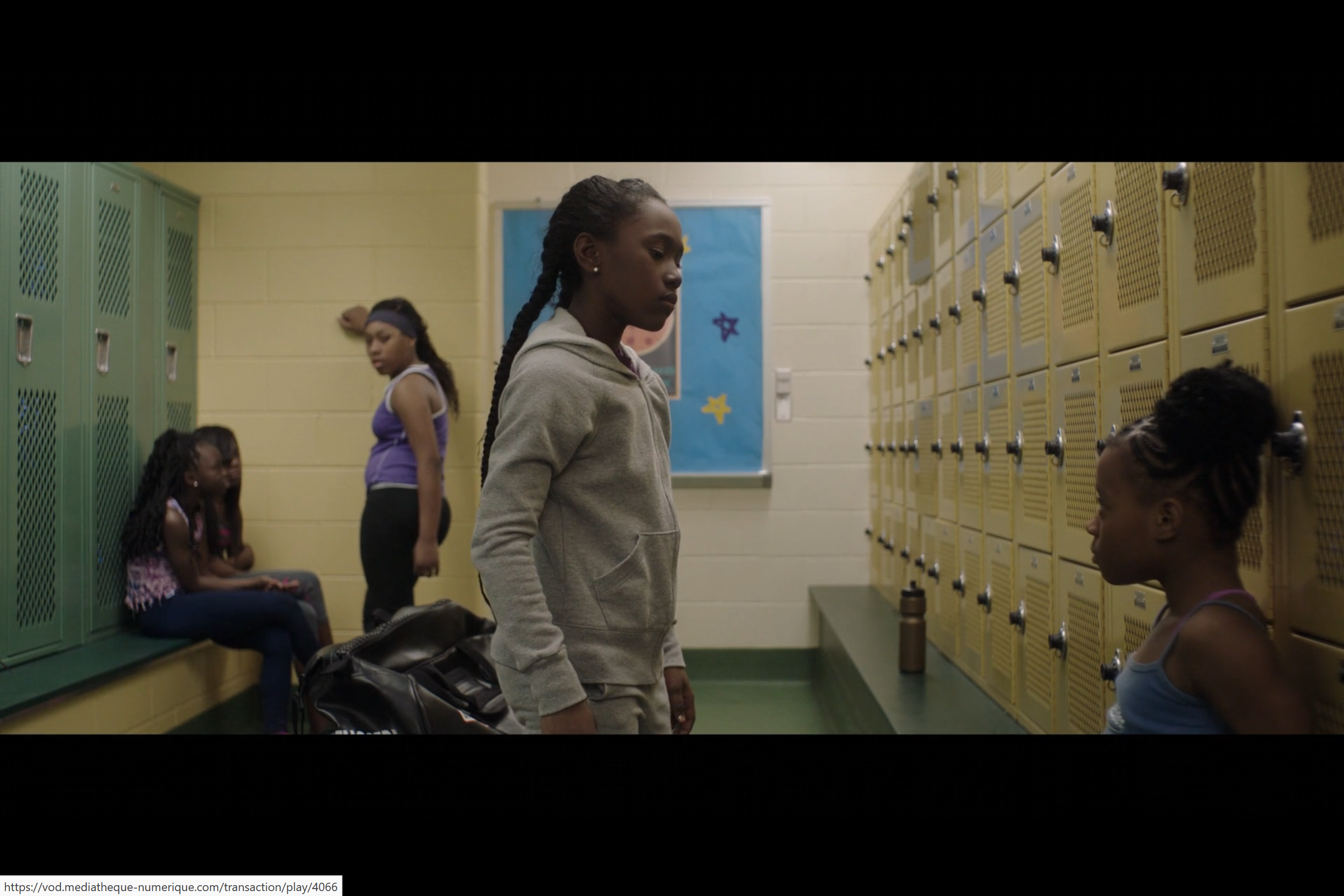 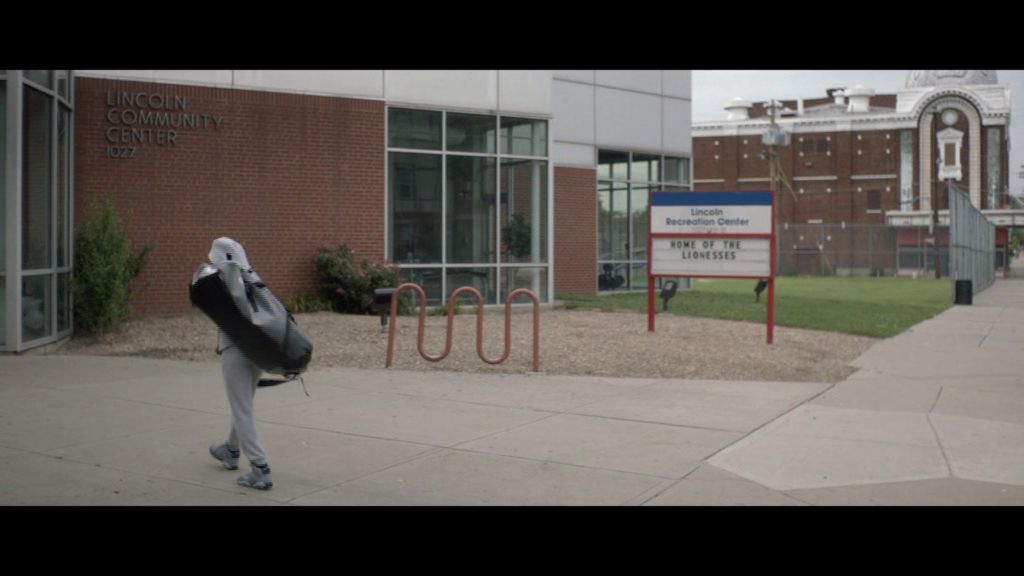 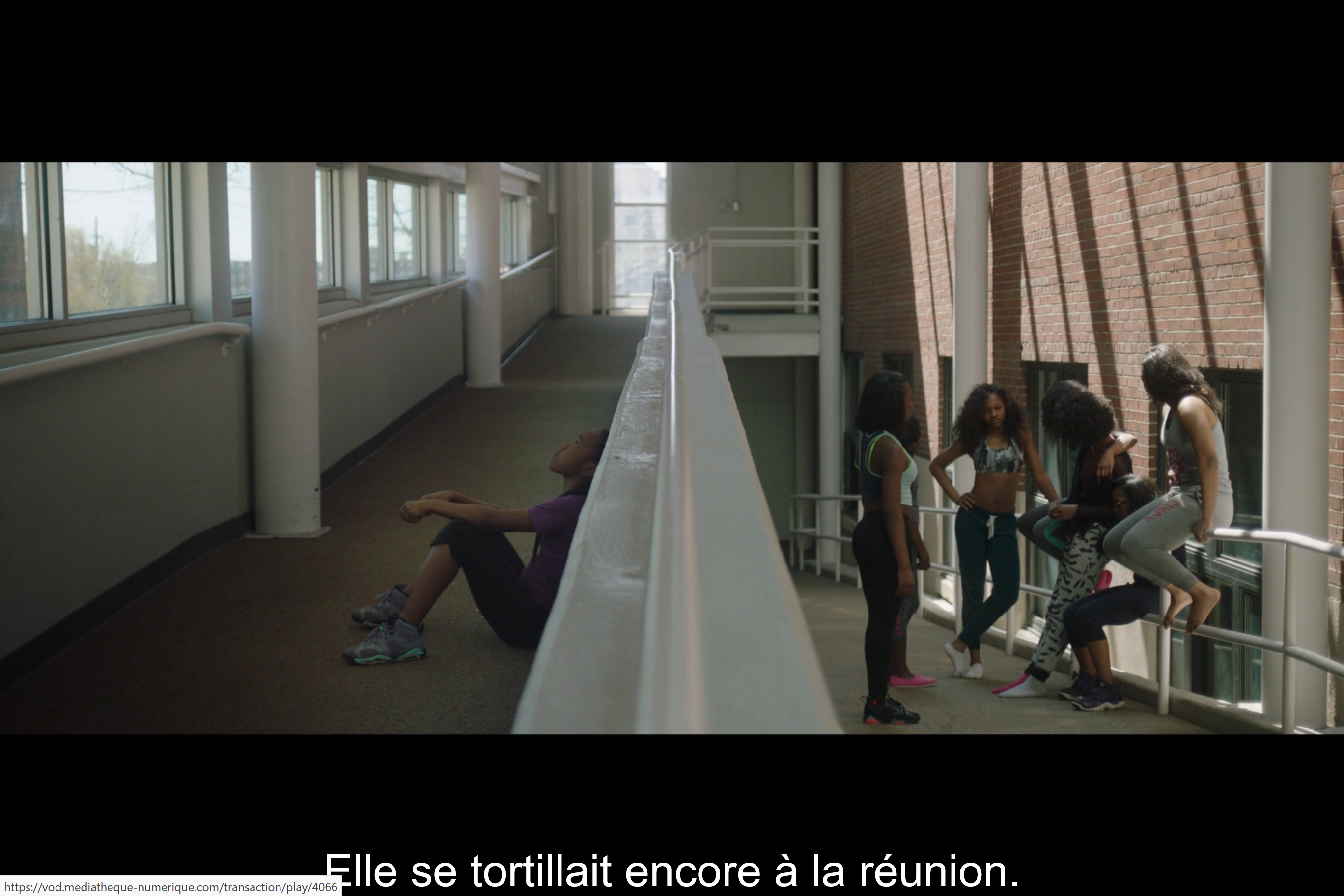 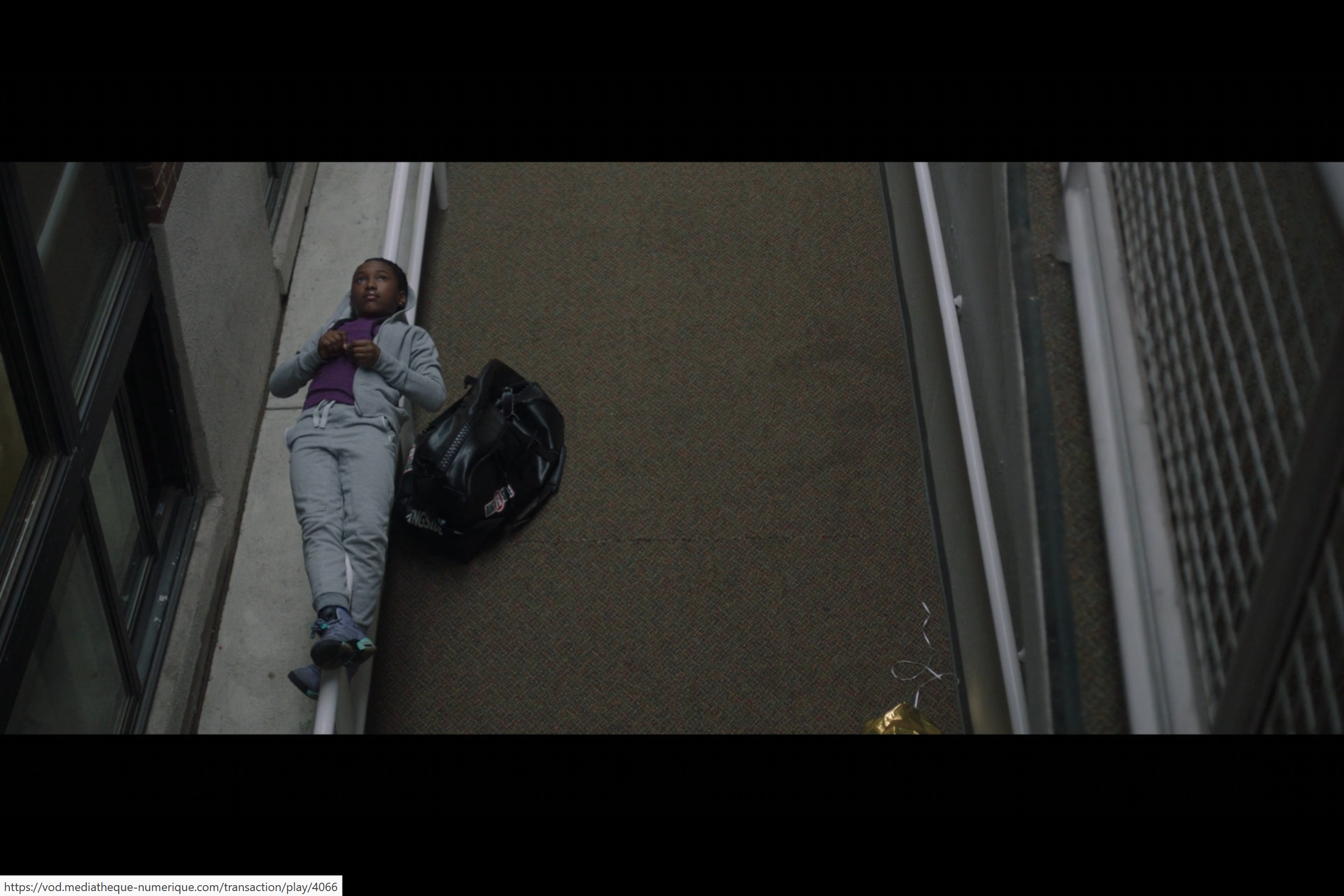 Travail symétrie
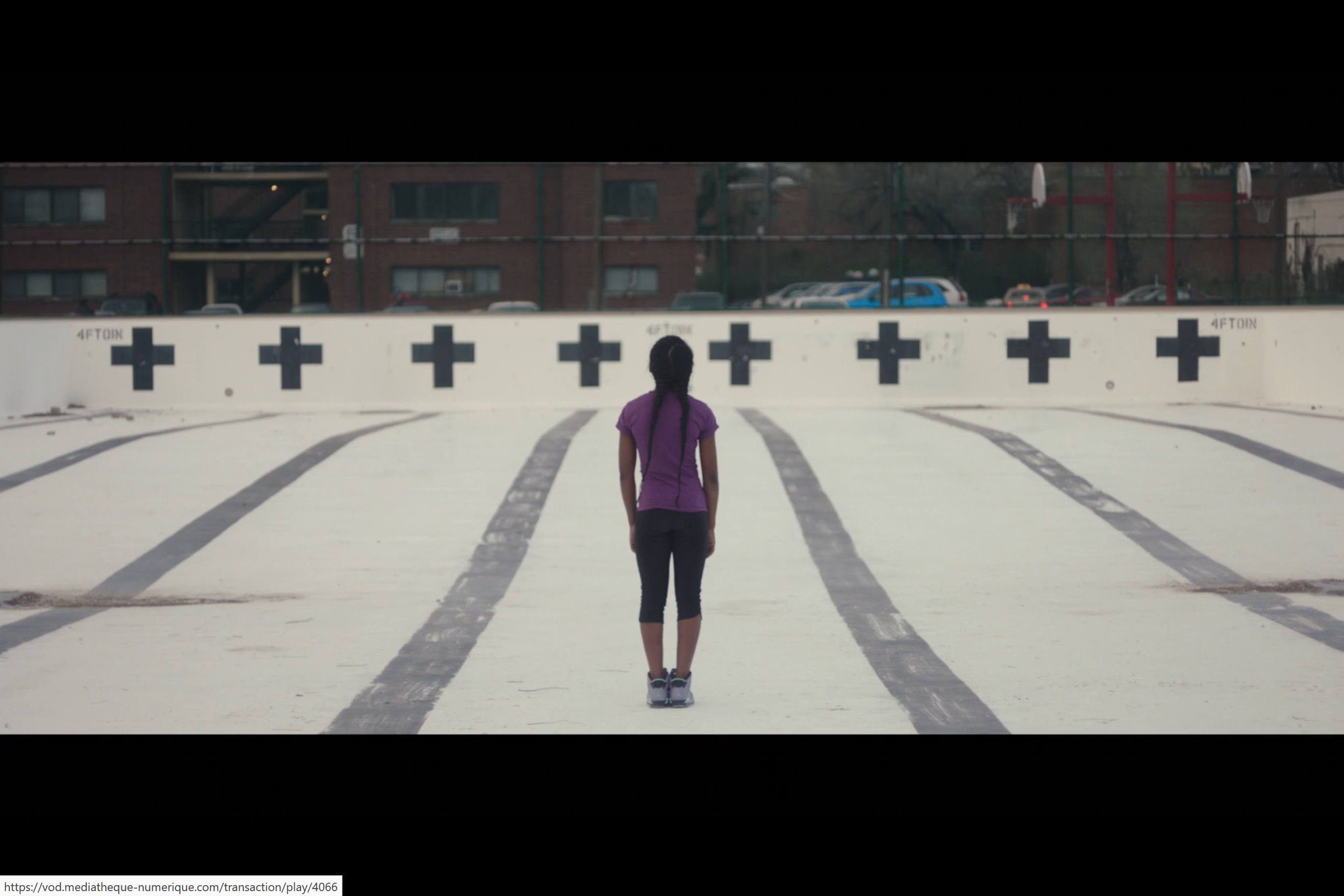 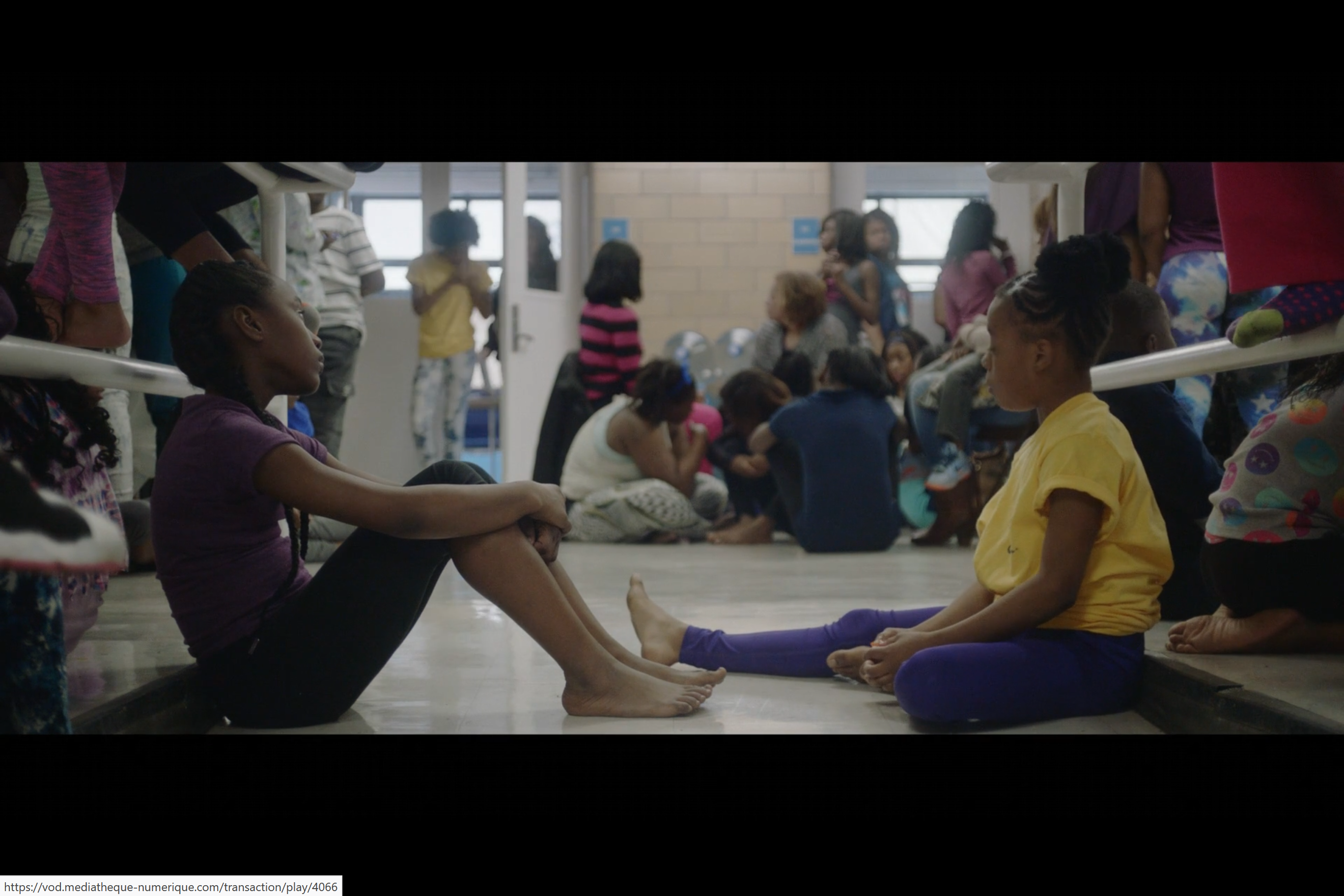 L’utilisation du ralenti : extrait n°1 « découverte de la danse »
Extrait n°2 « La crise de Toni »: le passage à l’onirisme
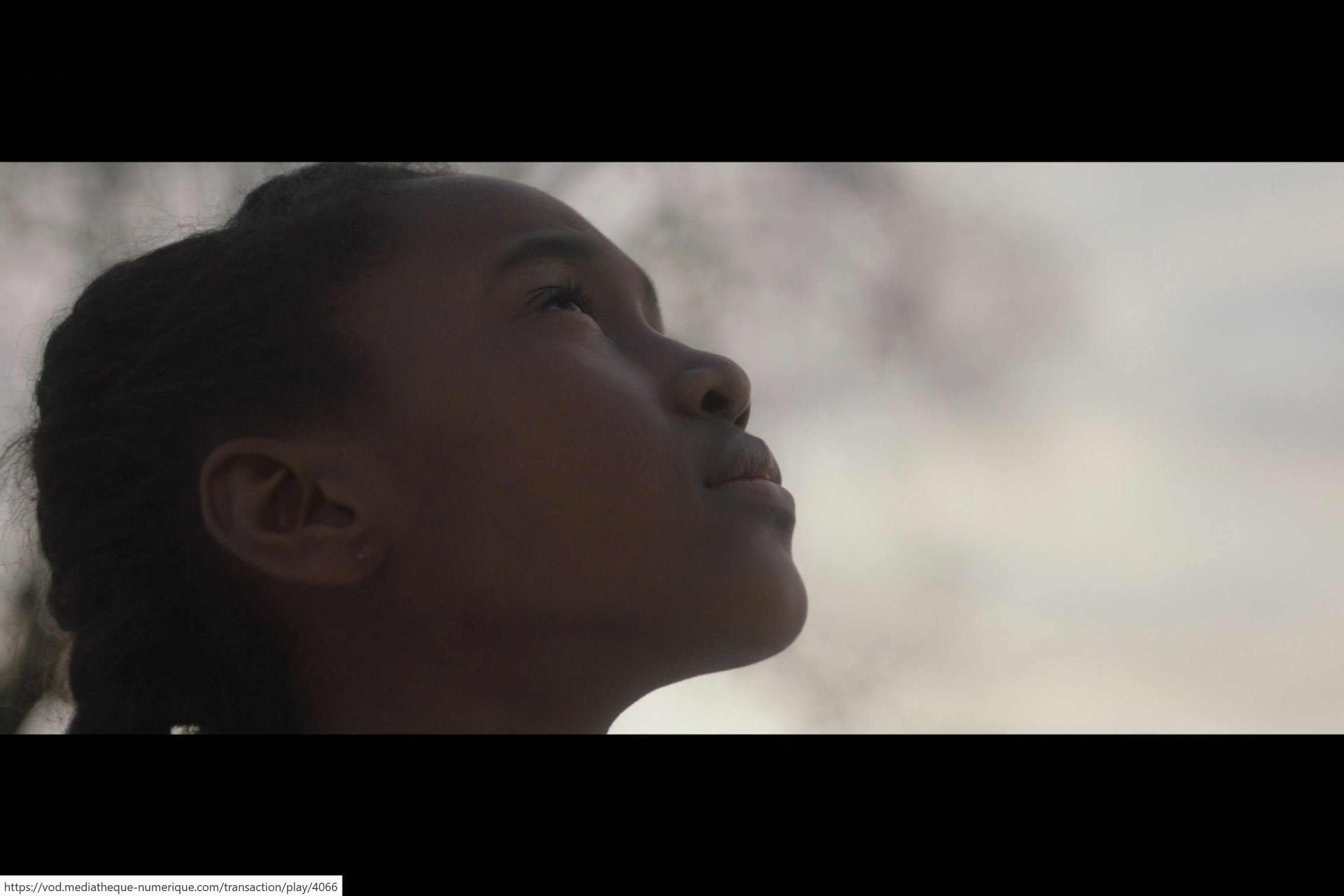 1
3
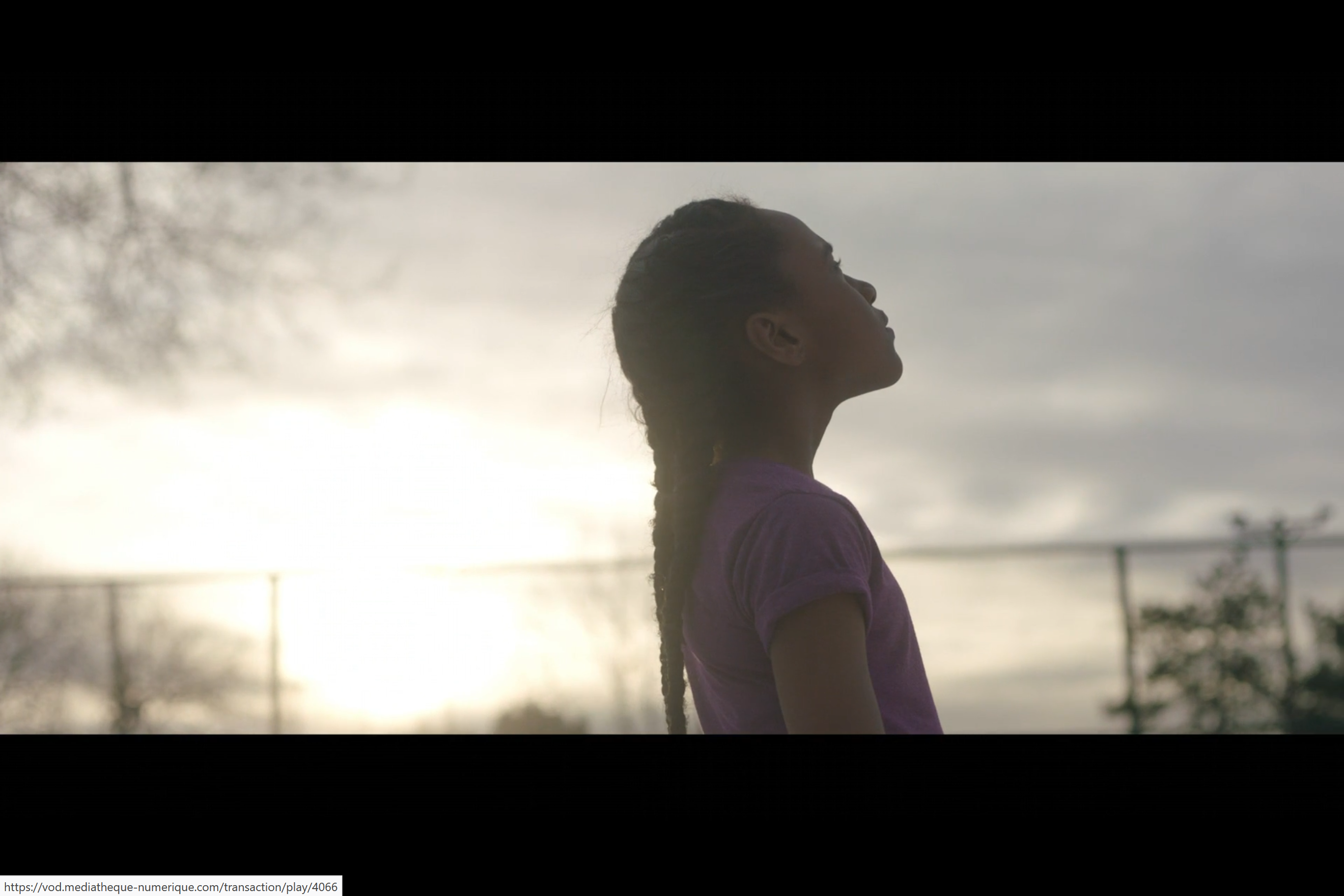 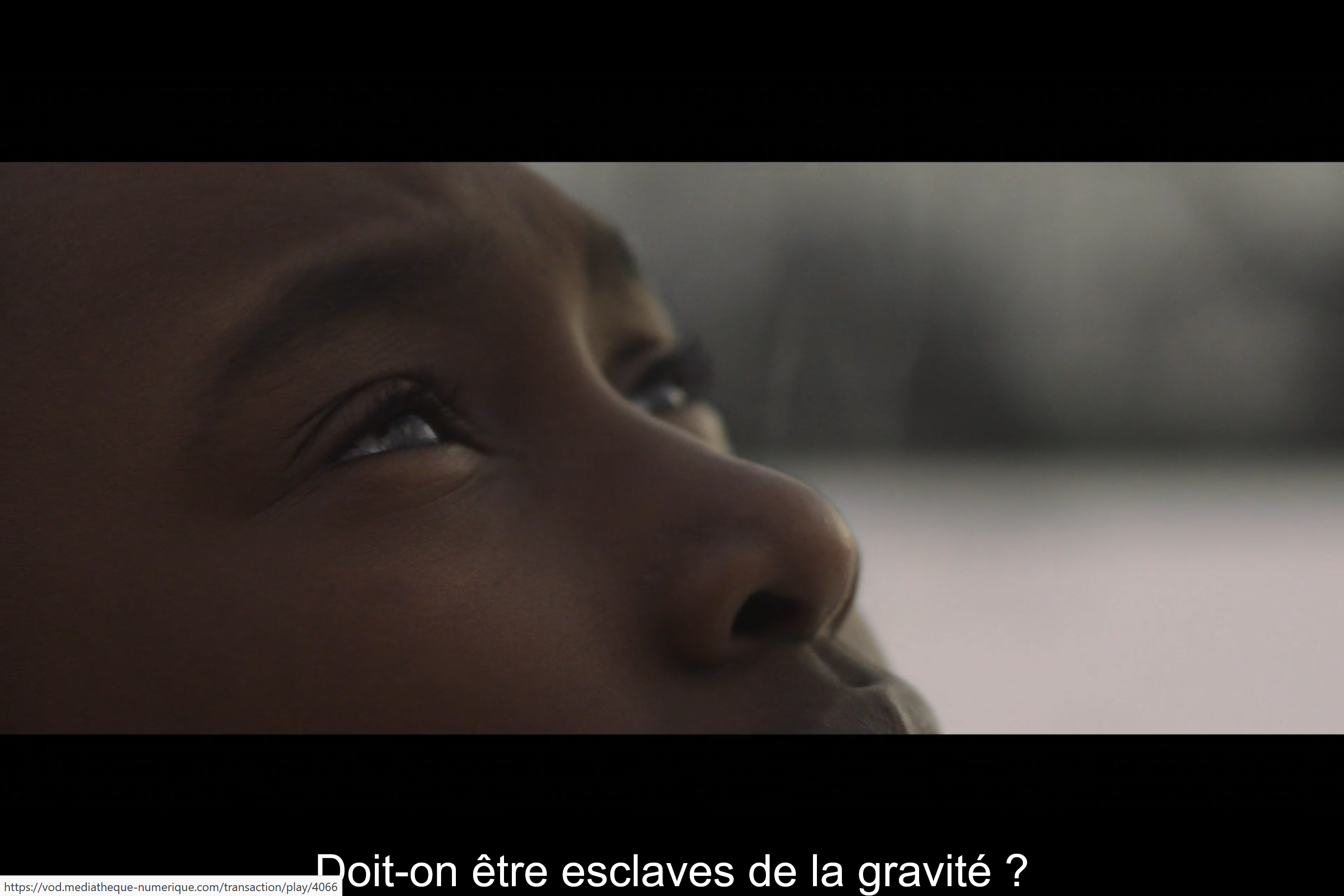 4
2
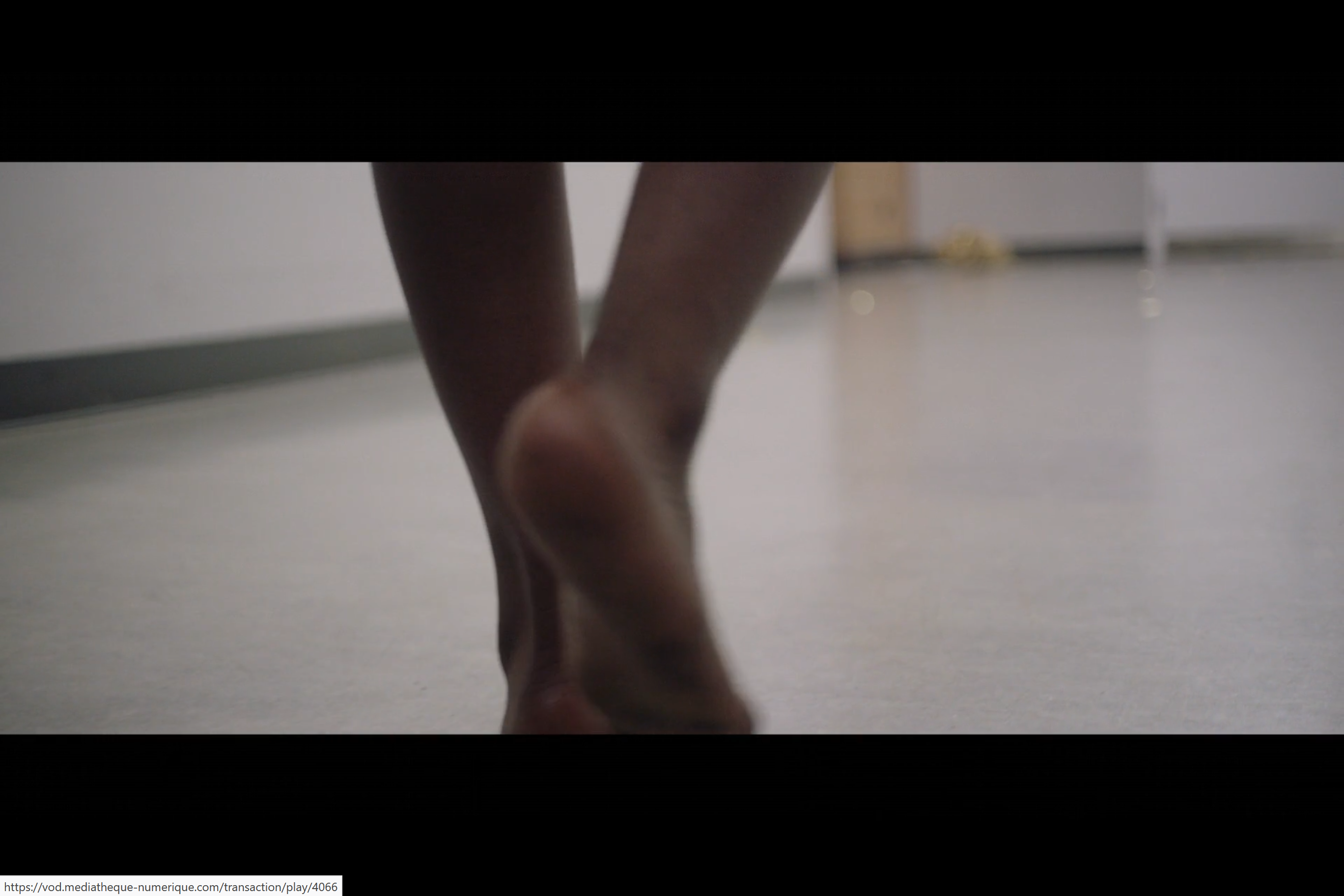 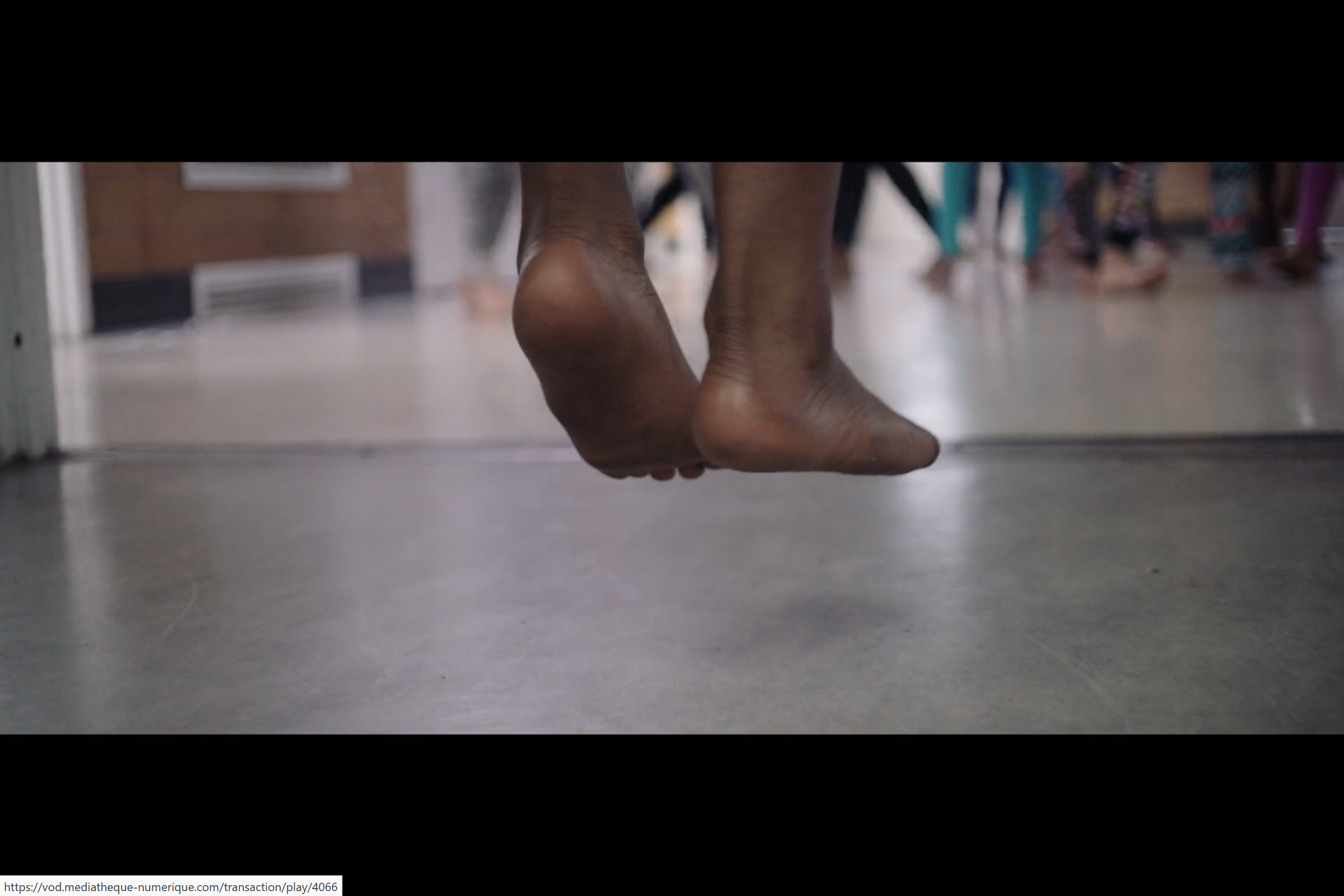 5a
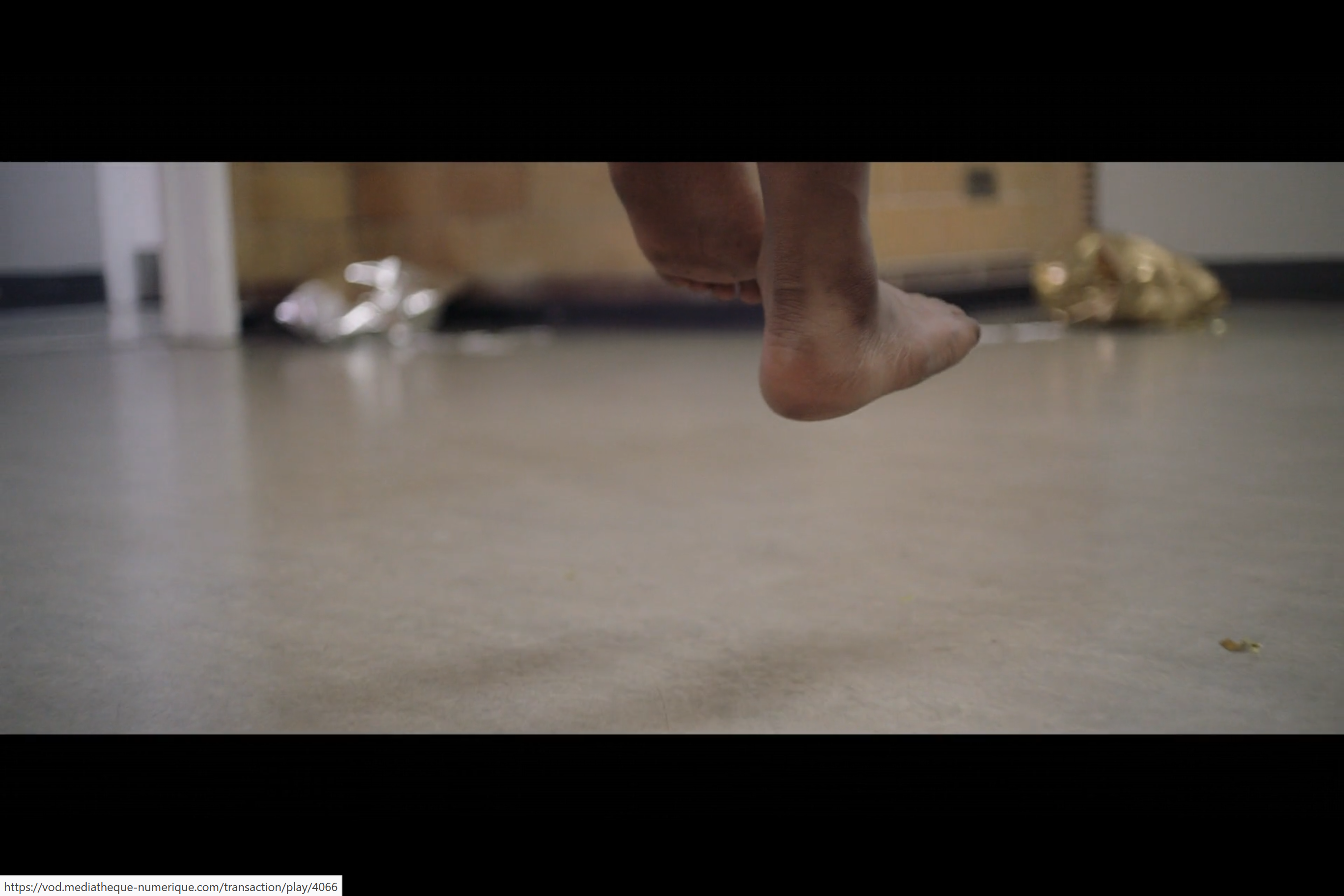 5c
5b
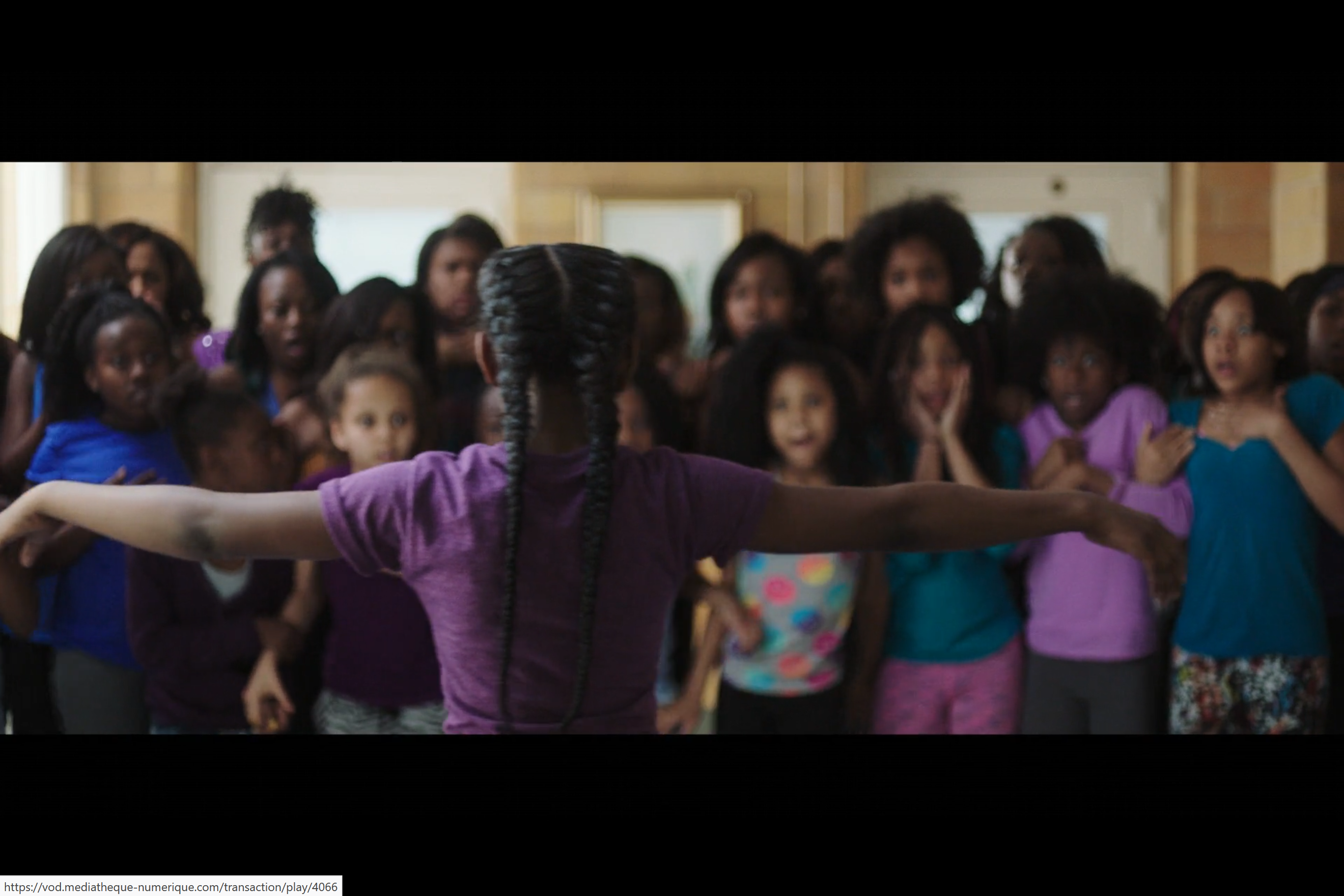 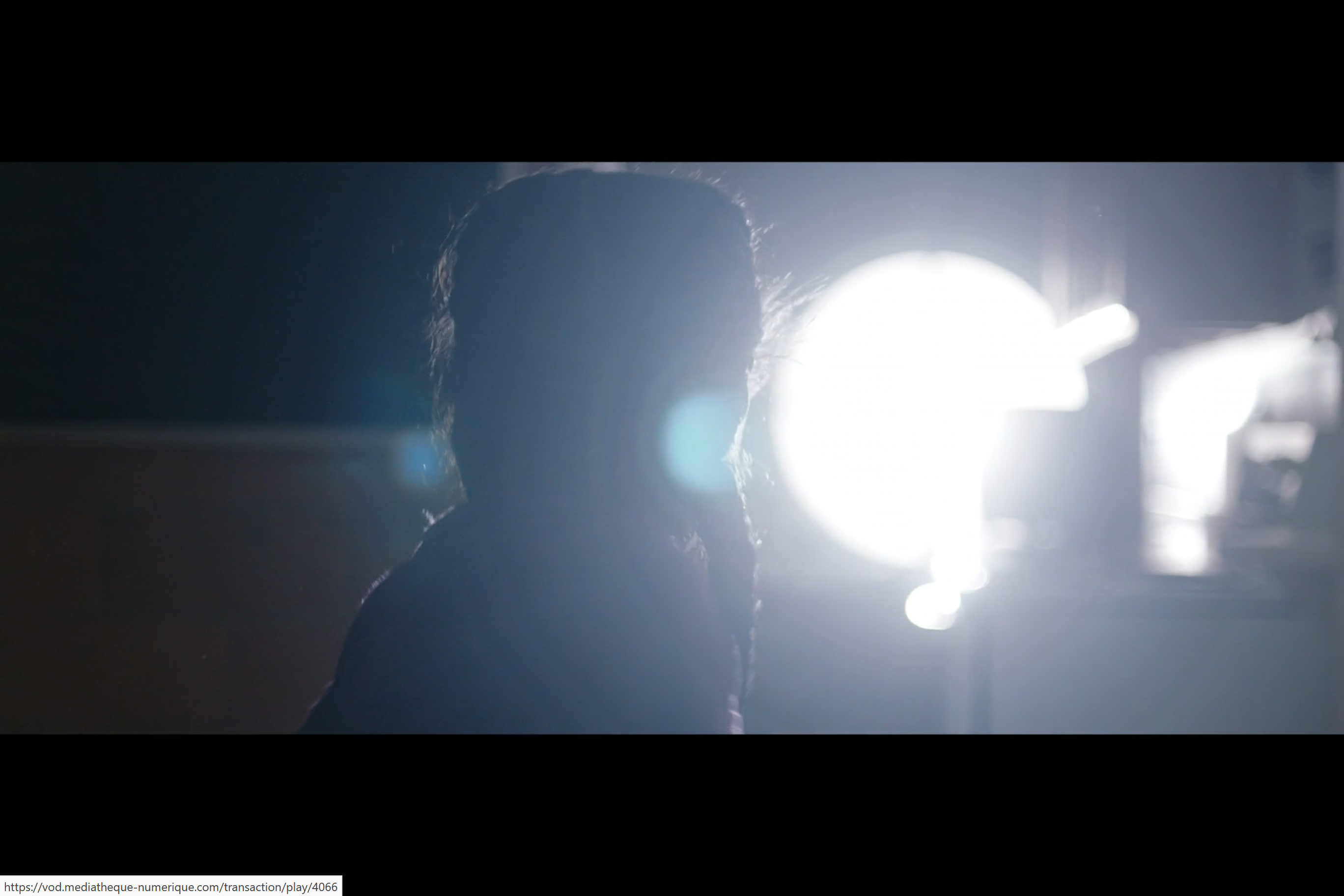 6
8a
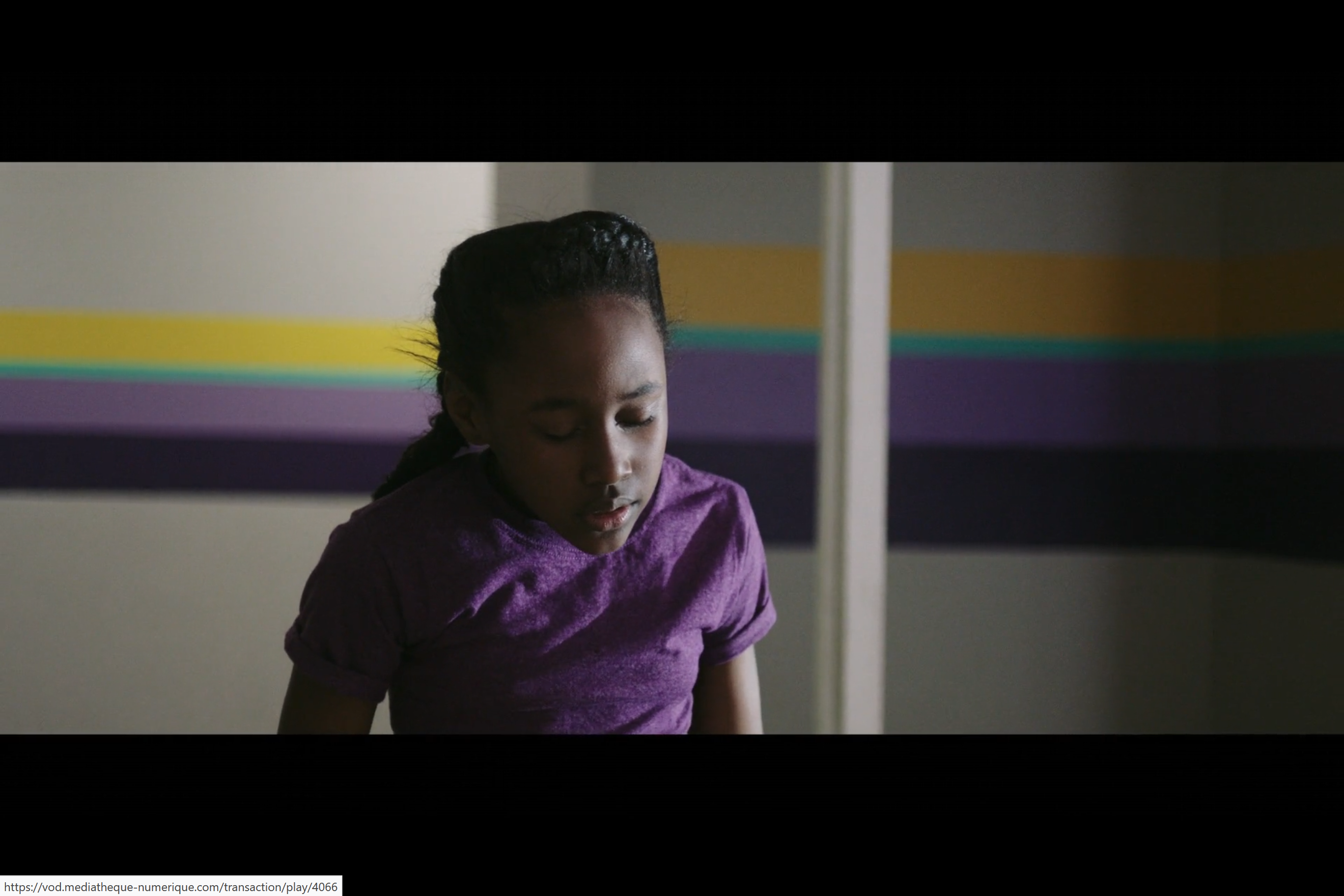 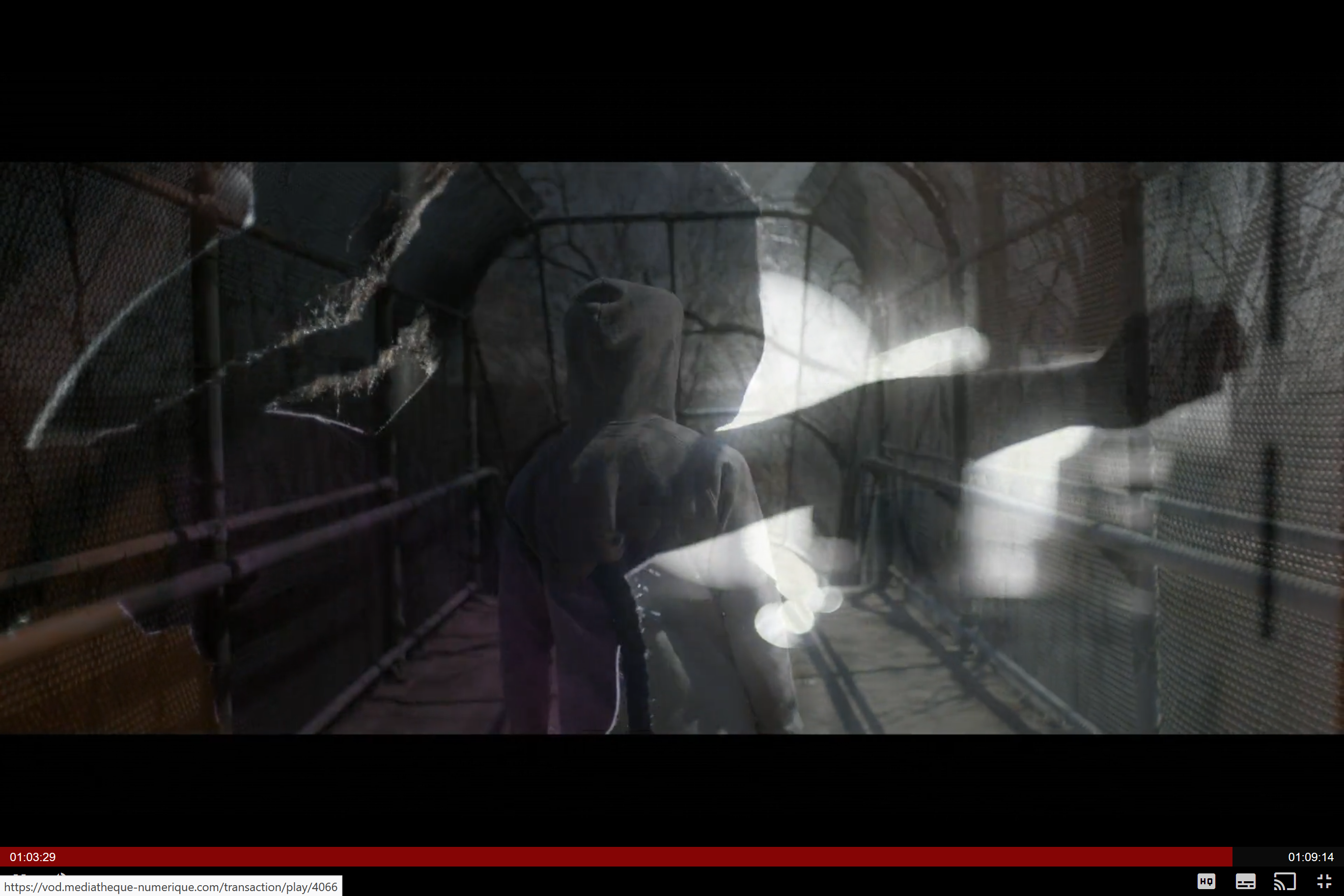 8b
7
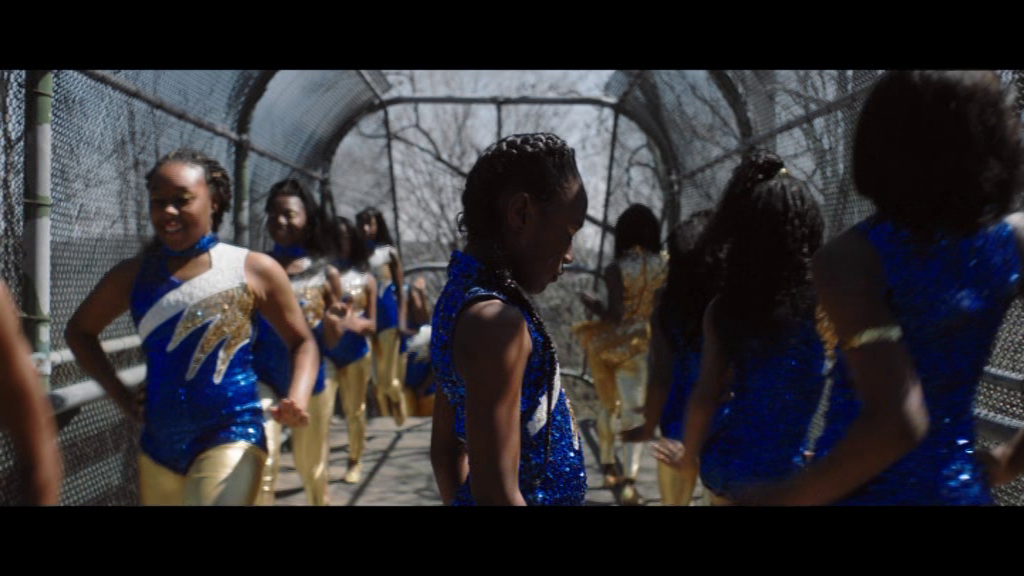 Entre clip et comédie musicale
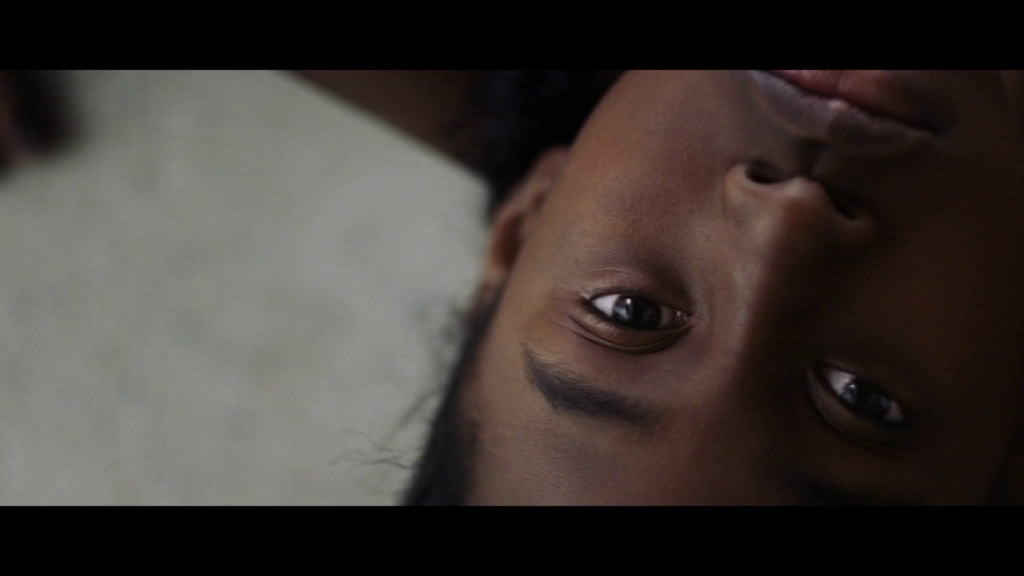 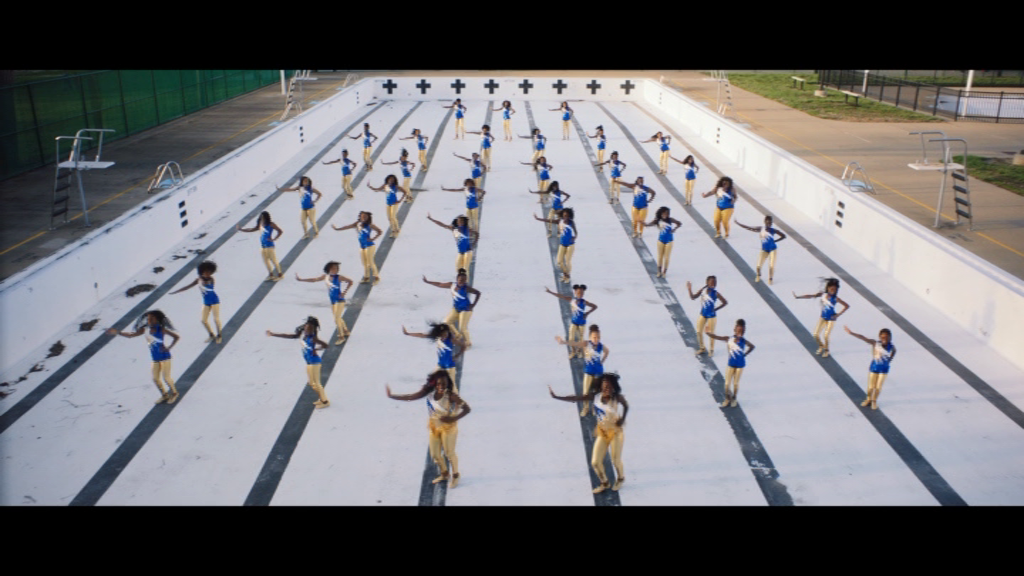 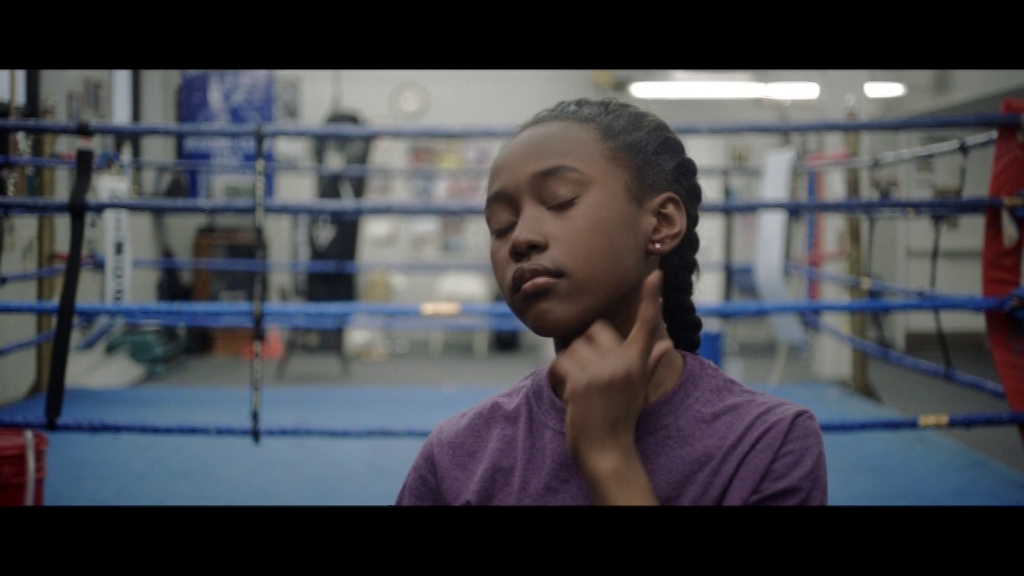 Les personnages préadolescents
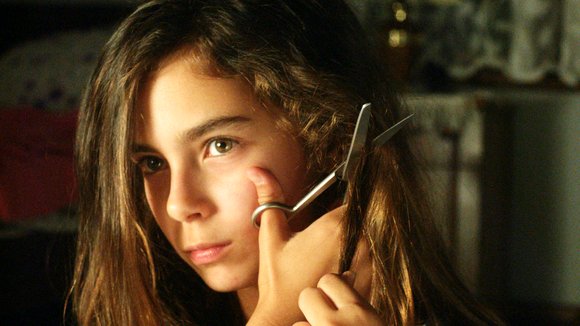 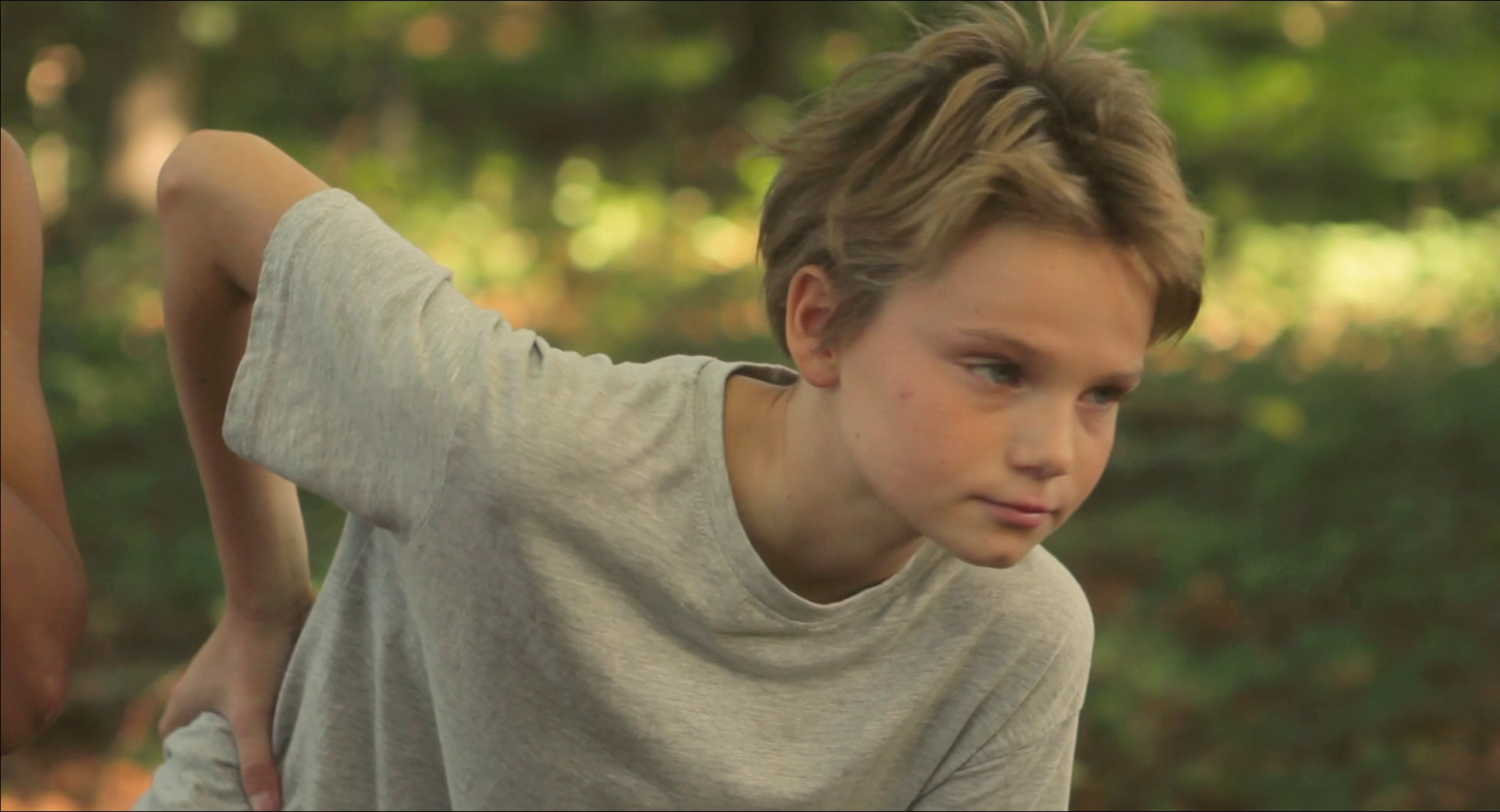 Lale, dans Mustang de Deniz Gumze Ergüven
Laure / Michaël, dans Tomboy de Céline Sciamma
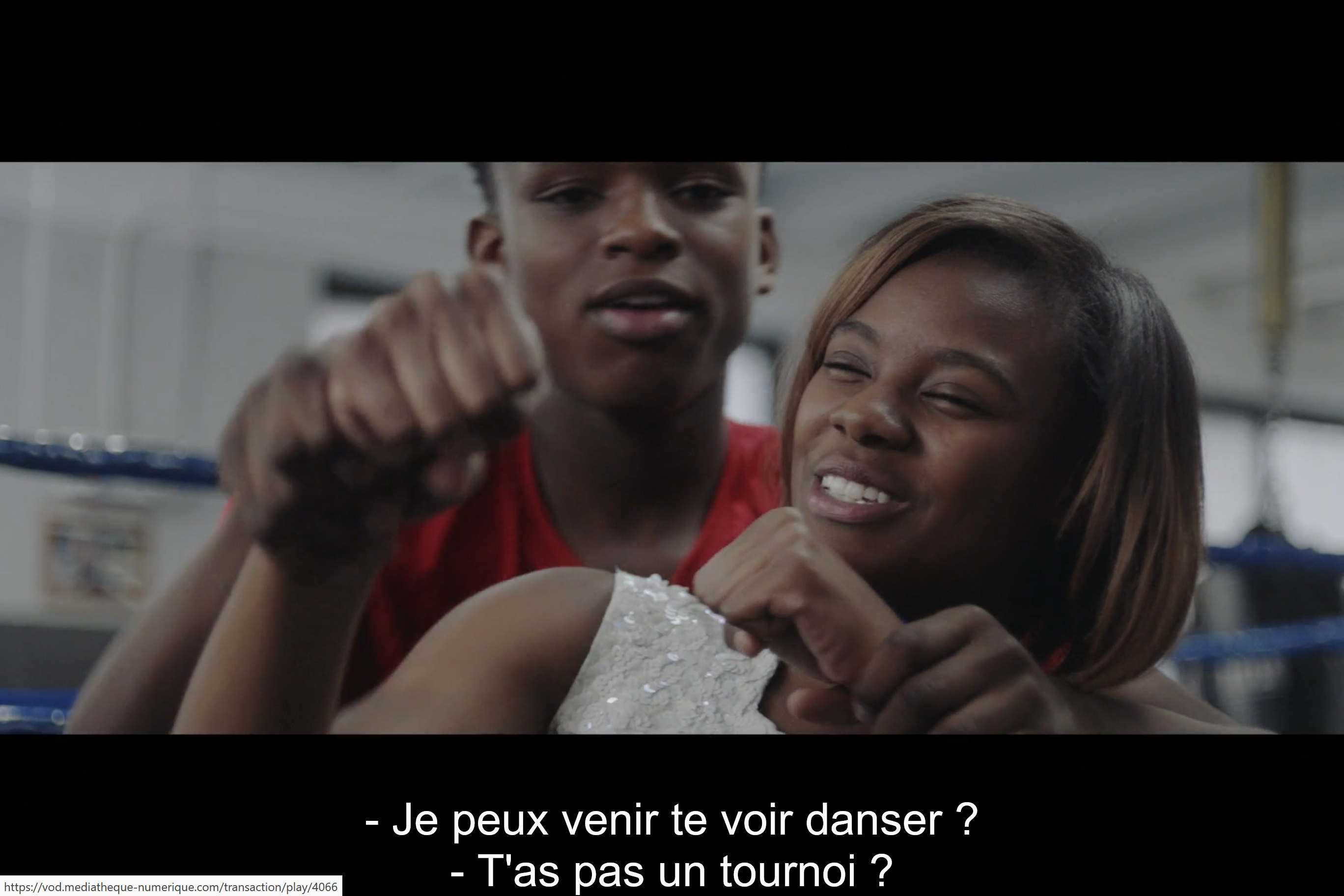 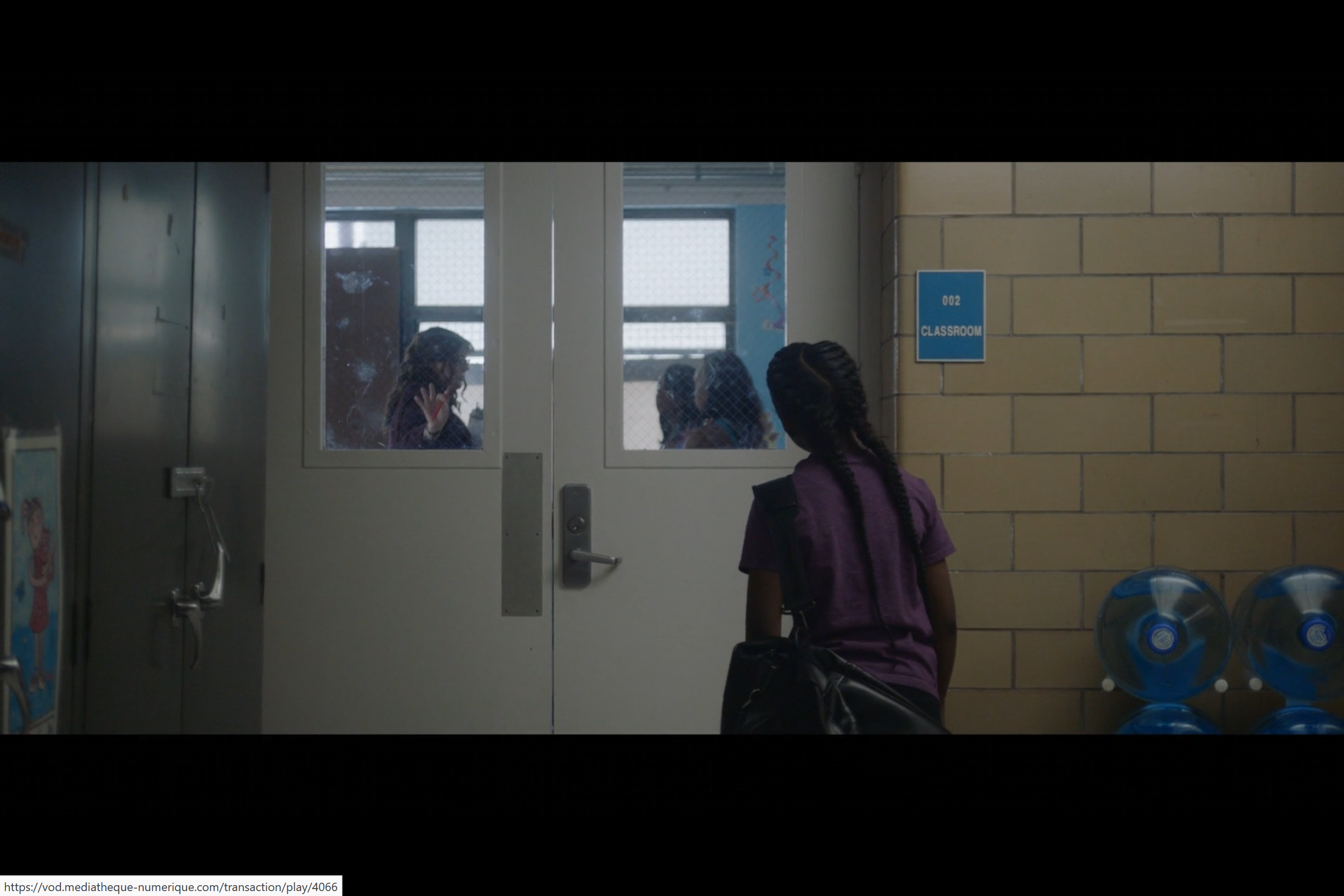 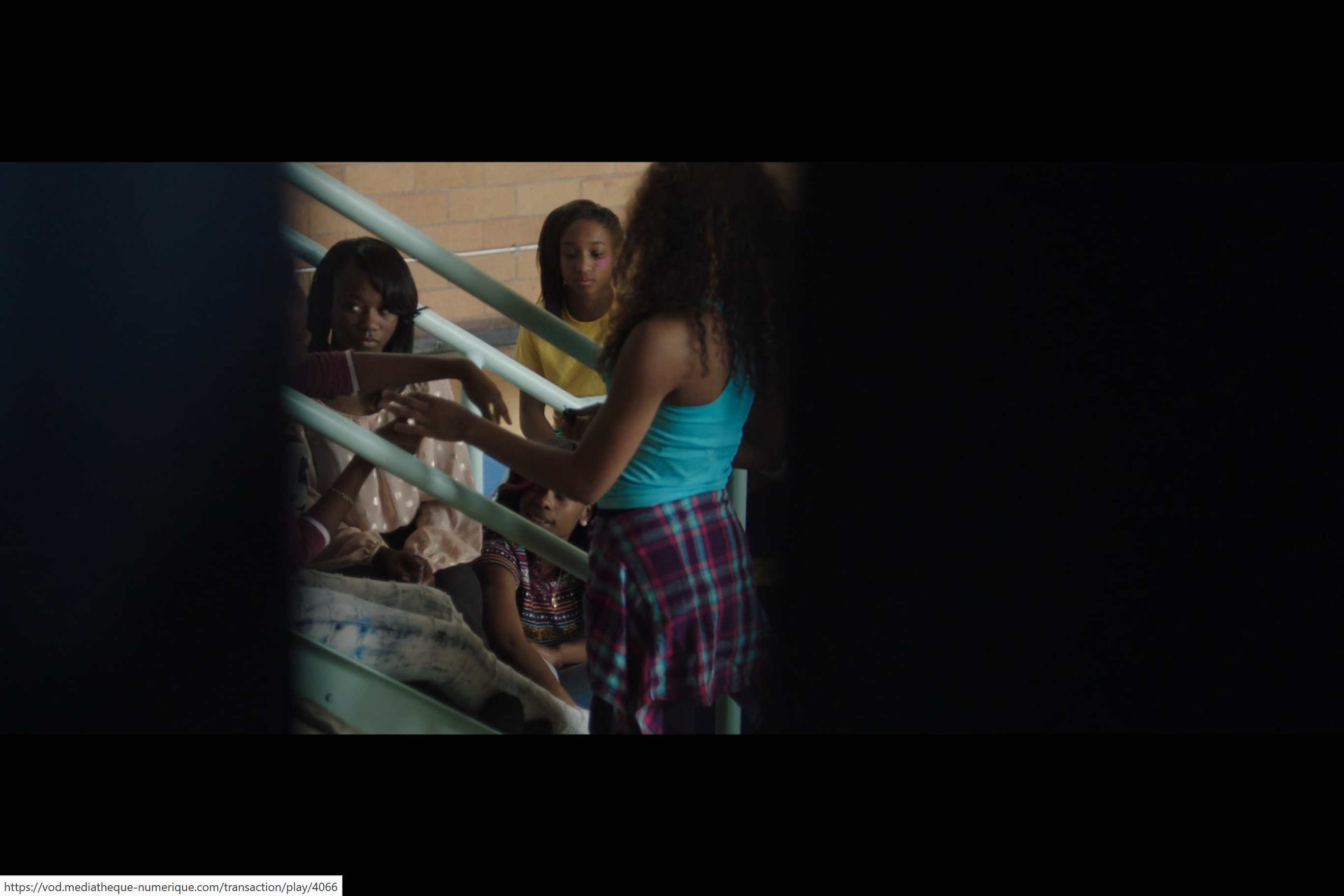 « You’re growing up fast, mini-Legs »